MeF Schema ReviewsAugust 13, 2014FTA Tech
Developing Your Schemas
http://www.statemef.com/mef_new.shtml
Background documents about the MeF programs
MeF common schemas for Individual, Business and Estate Trust
These are the starting point for new schema development and TIGERS releases
TIGERS Standards and Best Practices
2
Get Reviewed!
Submit your schema package to statemef@rsimail.com and cc: garbert@sctax.org 
Schemas don’t have to be 100% complete to be reviewed and approved
If you have any questions about what you have done please include your questions with your submissions
Reviews are generally done within 2 weeks, with exception around FTA Tech and eFile Symposium. Review outcomes can be “Resubmit”,“Conditional Approval”, “Approved”
3
What are we seeing in reviews
There are a lot of new state representatives newly involved with MeF
States whose schemas used to be approved with no issues now have issues
If you have never been through a TIGERS review, you may not be aware of all of the TIGERS standards and best practices, or the reasons behind them.
4
Schema Review Pitfalls
TIGERS Common schemas can not be modified by states with few exceptions:
FinancialTransaction – can be modified according to the standards
The schema located in /Common can be modified by states in a limited number of ways
Additional state specific FT should be added to /XXCommon and only the filename should be changed.
StateEnumeration – state enumerations can be added to this file
States need to add their ReturnType enumerated list to this type
5
Schema Review Pitfalls cont.
Element Names
Should not have form line numbers, keep these in the annotation for the line
Should not use hyphens to concatenate words
Should not be longer than 30 characters in length
Should be in UpperCamelCase
Should be as short as possible while being meaningful
States may want to adopt common abbreviations contained in element names e.g. Amt instead of Amount
6
Schema Review Pitfalls cont.
Packaging
The release zip file and root folder should be named with the following format: xxAAAYYYYVn.n
xx = State abbreviation
AAA = Package type e.g. Business, Individual, EstateTrust
YYYY = 4 digit year of the tax year
Vn.n = Version number of the release (should be incremented for each review submission)
Vn.0 = starts off as a production version
V0.0 – 10 = indicates a development version
Minor version increments indicated backward compatibility
7
Schema Review Pitfalls cont.
Duplication of Common Header Elements
Elements that exist in the Common ReturnHeader should not be duplicated in a state form.
Preparer Information
Tax period
Filer Information
Amended return
State specific complex types should all be named: XXElementNameType
Use relative paths and “/” forward slashes for includes:<xsd:include schemaLocation="../Common/ReturnHeader.xsd"/>
8
Schema Review Pitfalls cont.
Attributes generally should not be used.  If they are they should only be to capture metadata.  Form data should be defined as elements.
Required parents should have at least one required child element.
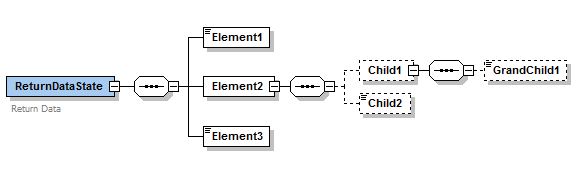 9
Schema Review Pitfalls cont.
No elements should be defined as a StringType or TextType without a max length defined.  This will prevent strings from being unexpected lengths and causing issues.  More importantly, it will keep malicious users from exploding the elements to build denial-of-service attacks.
10
How to avoid resubmits
Reread the TIGERS Standards and Best Practices documents.
Conduct internal schema reviews during development and before submitting to TIGERS.  If possible, have an secondary resource conduct a review.
If you are not sure how to code a structure please reach out to us during development at statemef@rsimail.com and cc: garbert@sctax.org
11
Questions?
12